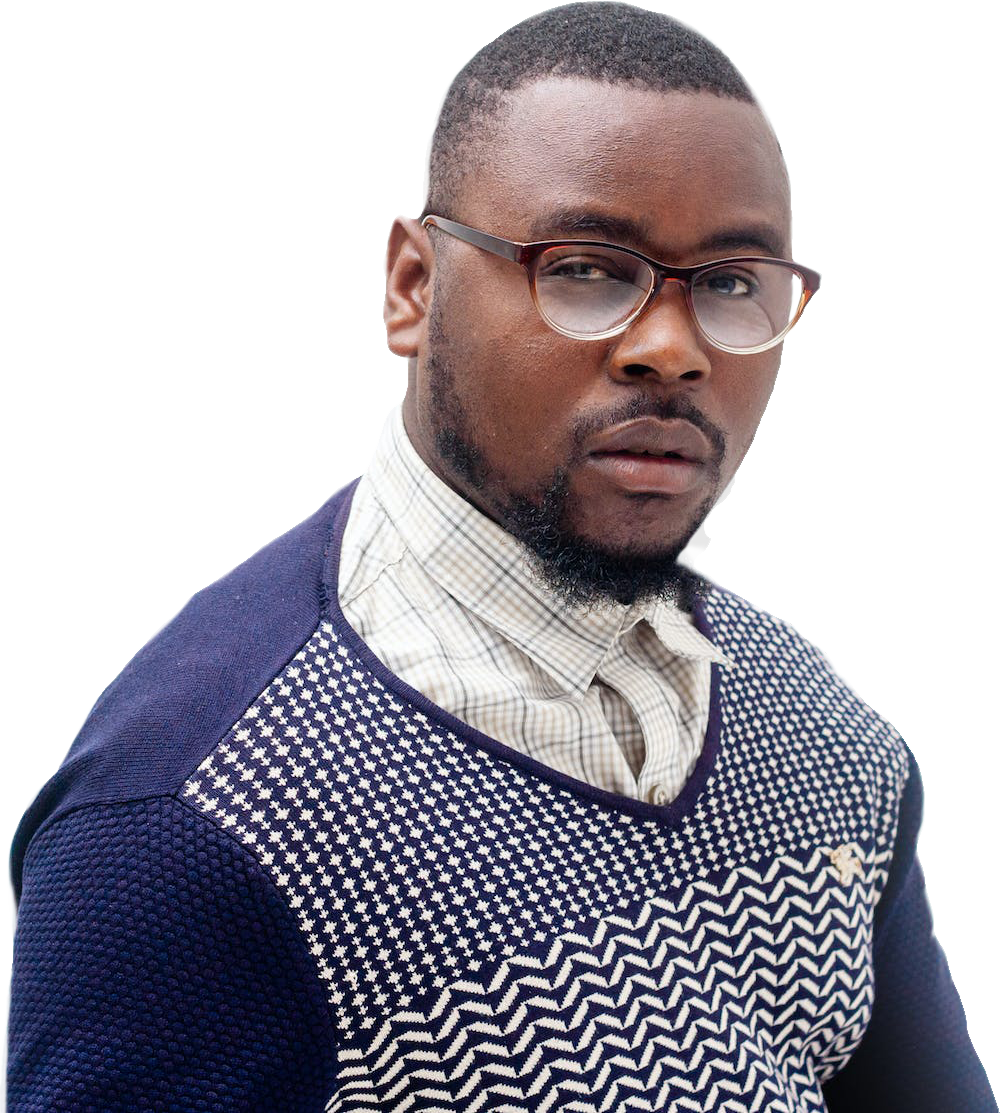 Daryl
Buckridge
Supervisor Resume
PROFILE
The summary section of your resume is an important part of your job application. Your summary should be a brief paragraph that highlights your most significant accomplishments and relevant skills for the position you’re applying for.
SKILLS
EDUCATION
05/2018
08/2017
Bachelor of Science in Business Administration
Certification in Leadership and Management
University Name, City, State
University Name, City, State
• Relevant Courses: Include any coursework that is directly related to the supervisory role or has equipped you with skills applicable to the position.
• Brief description of the certification program and how it has enhanced your leadership skills.
Organizational Skills:
Leadership Skills:
• Team Leadership
• Time Management
• Decision Making
• Prioritization
• Strategic Planning
• Delegation
1
• Conflict Resolution
• Workflow Planning
• Motivation and Inspiration
• Resource Allocation
DarylBuckridge.com
2025
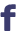 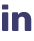 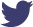 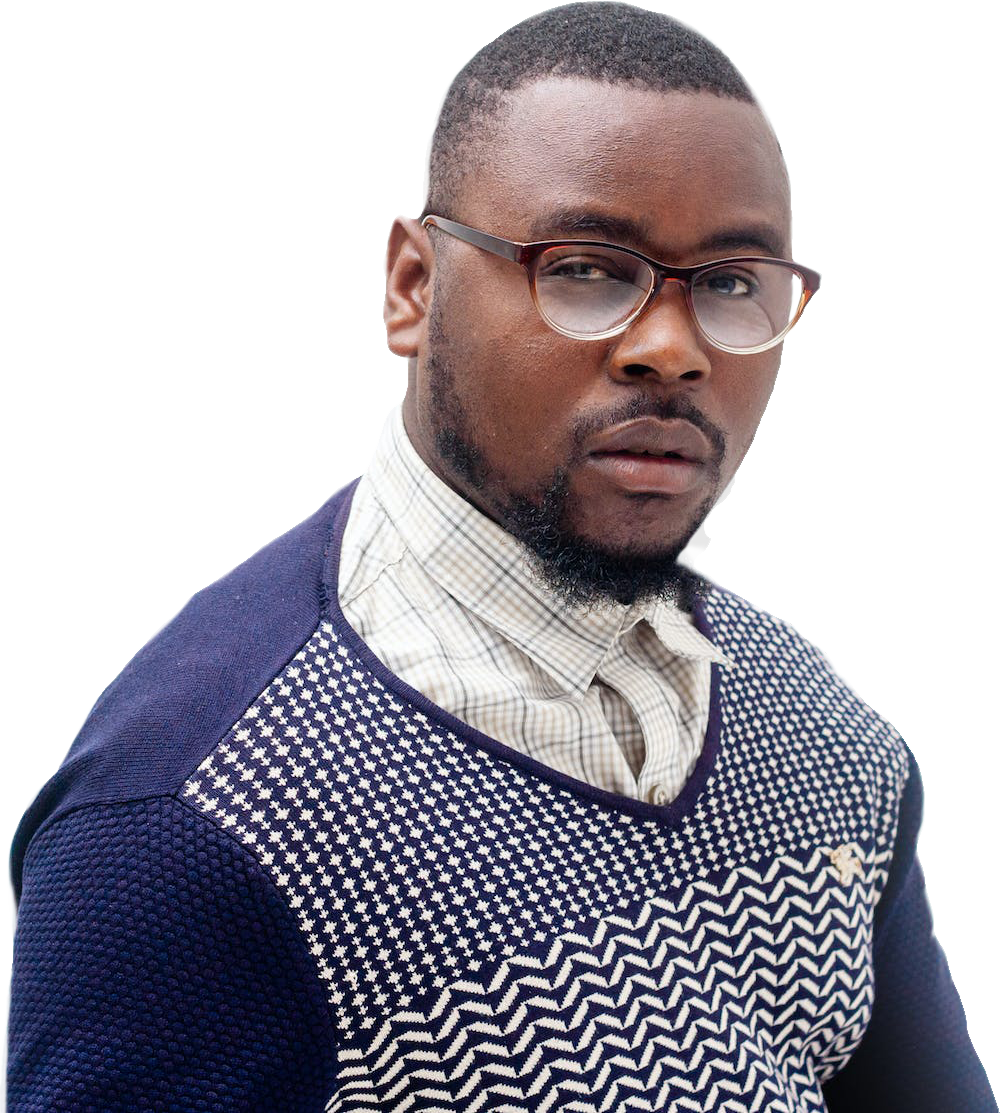 Daryl
Buckridge
Supervisor Resume
WORK EXPERIENCE
01/2022
Present
Retail Supervisor
XYZ Department Store, City, State
• Led a team of 15 sales associates, providing guidance, training, and performance evaluations to ensure a high level of customer service and achieve sales targets.
LANGUAGES
• Implemented a new inventory management system, resulting in a 20% reduction in stock discrepancies and improving overall store efficiency.
• Recognized as "Supervisor of the Quarter" for exceptional leadership and team performance.
08/2020
01/2022
Retail Supervisor
University Name, City, State
• Streamlined the opening and closing procedures, enhancing operational efficiency and reducing closing time by 30%.
• Conducted weekly team meetings to communicate sales goals, promotions, and product knowledge, fostering a collaborative and informed work environment.
• Successfully managed a variety of administrative tasks, including scheduling, payroll, and performance reviews.
Germany
English
2
Spanish
Italian
DarylBuckridge.com
2025
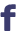 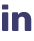 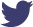